Building physics - fire
S.Kuc, P.Mika, Ł.Wesołowski
Wed. 10.09.2021  09:00 – 10:20
Building physics - fire
Łukasz Wesołowski (CUT)
Timber and fire
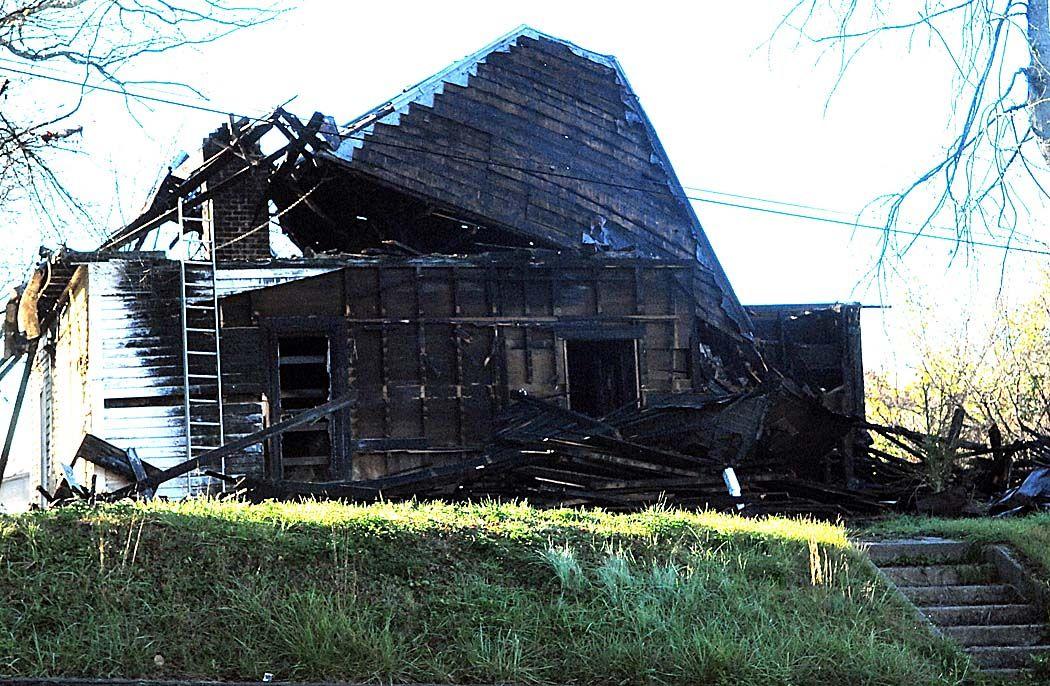 Sources:
10.09.2021
2
Building physics - fire
Łukasz Wesołowski (CUT)
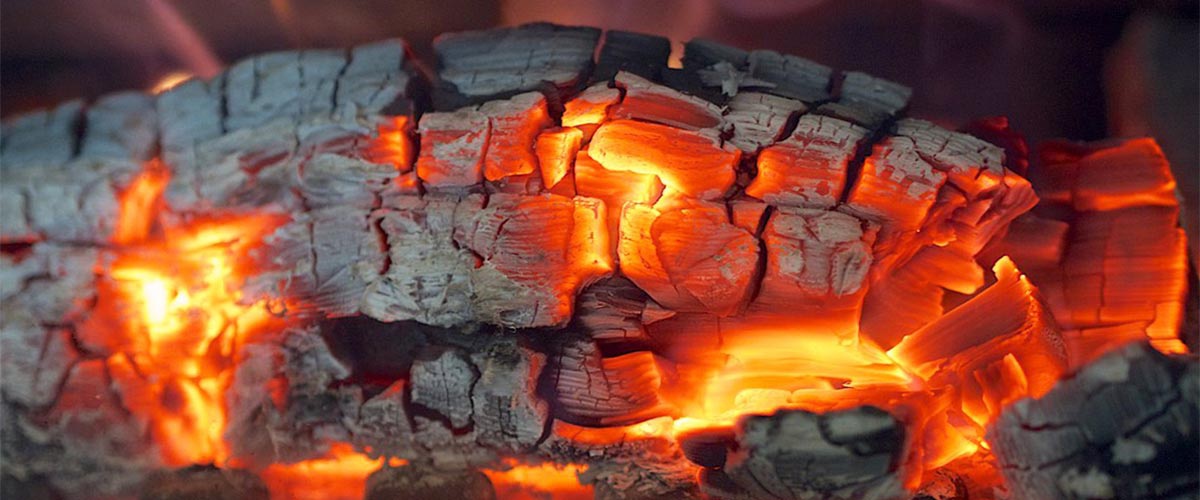 Combustible material
Sources:
10.09.2021
3
Building physics - fire
Łukasz Wesołowski (CUT)
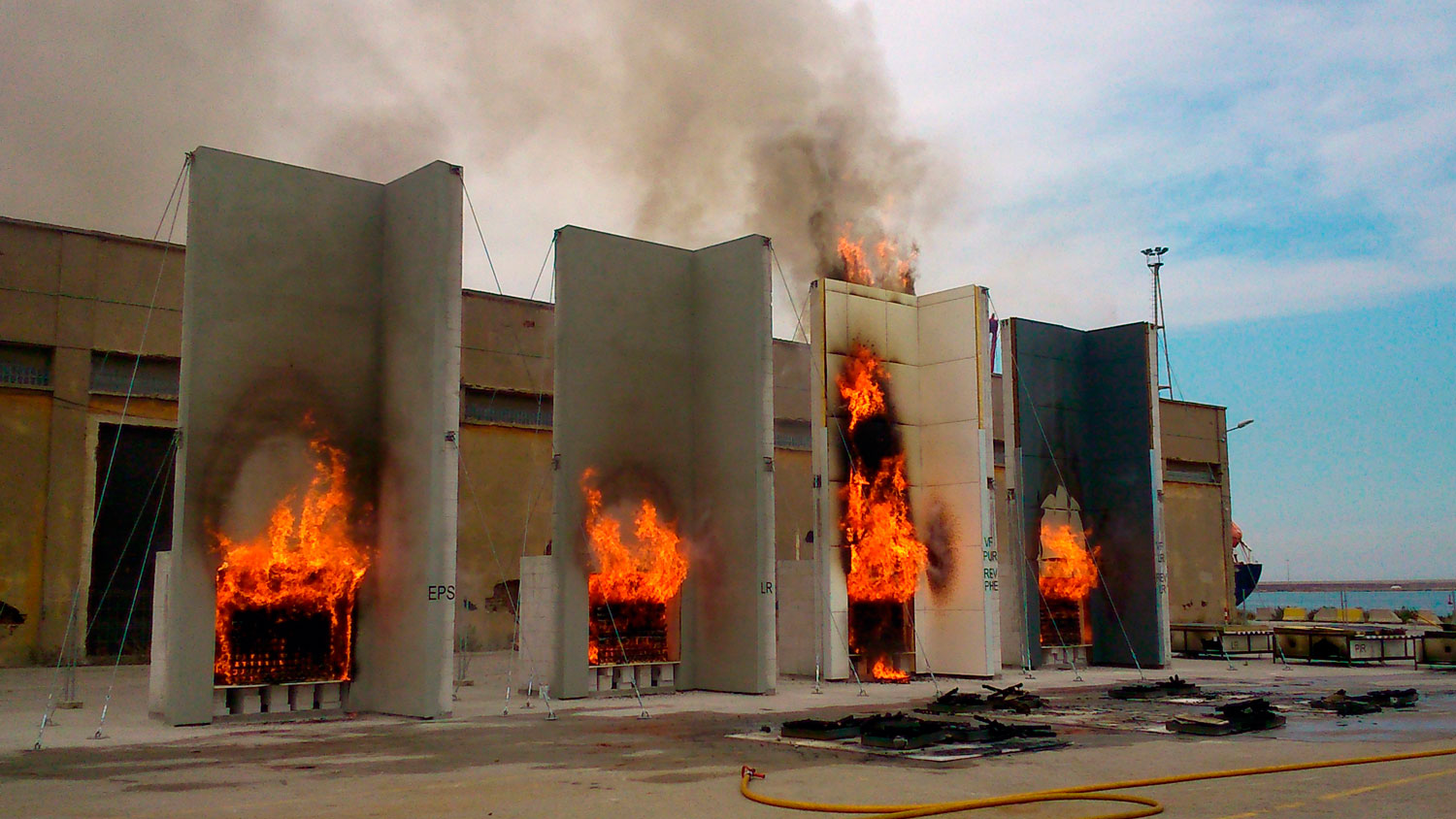 Eurocodes

Unify
Research
Testing
Store results materialwise
Update


Fire prevention
Sources:
10.09.2021
4
Building physics - fire
Łukasz Wesołowski (CUT)
Fire resistance:
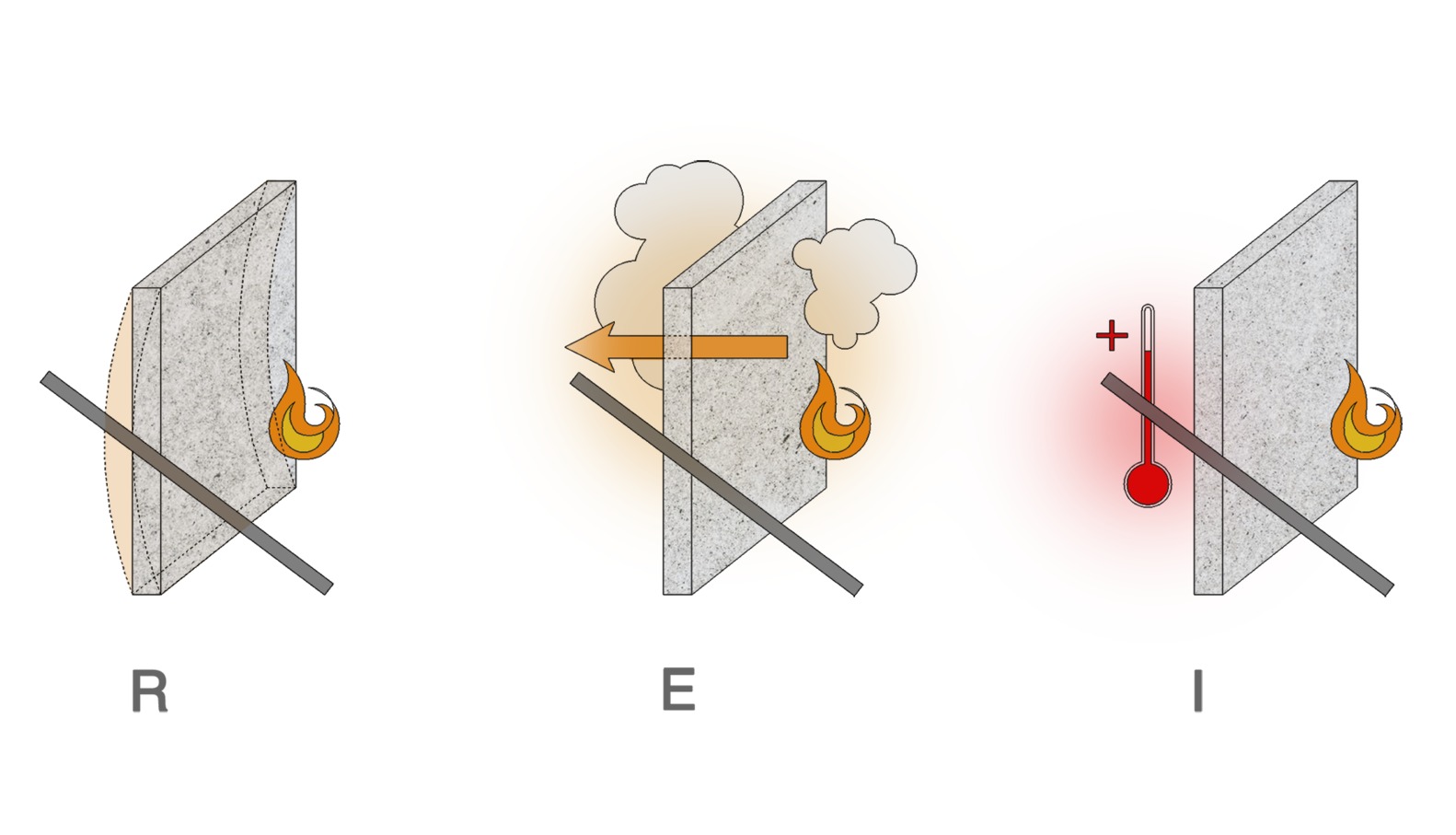 Sources:
10.09.2021
5
Building physics - fire
Łukasz Wesołowski (CUT)
Fire spreading
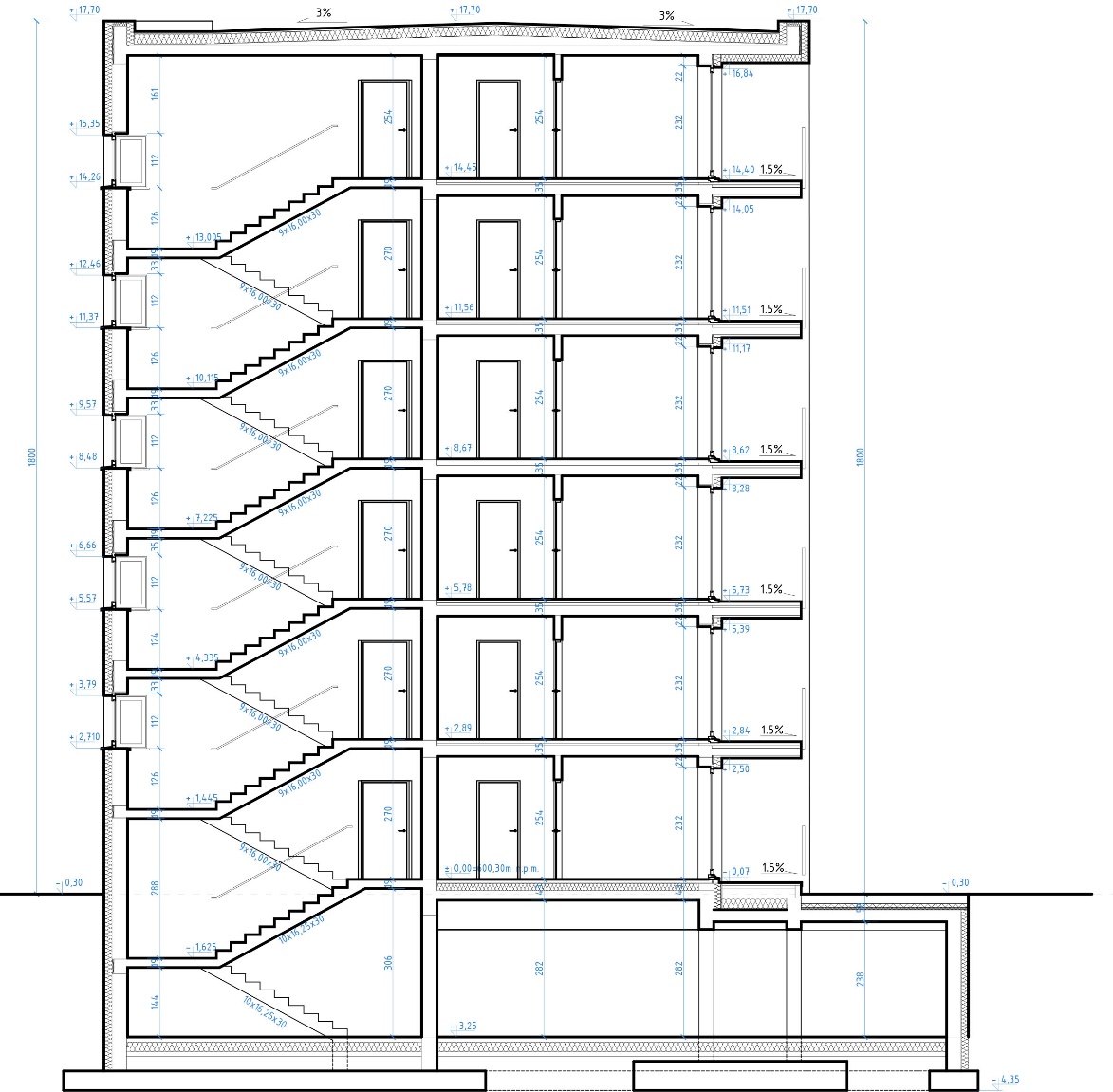 Sources:
10.09.2021
6
Building physics - fire
Łukasz Wesołowski (CUT)
Fire spreading
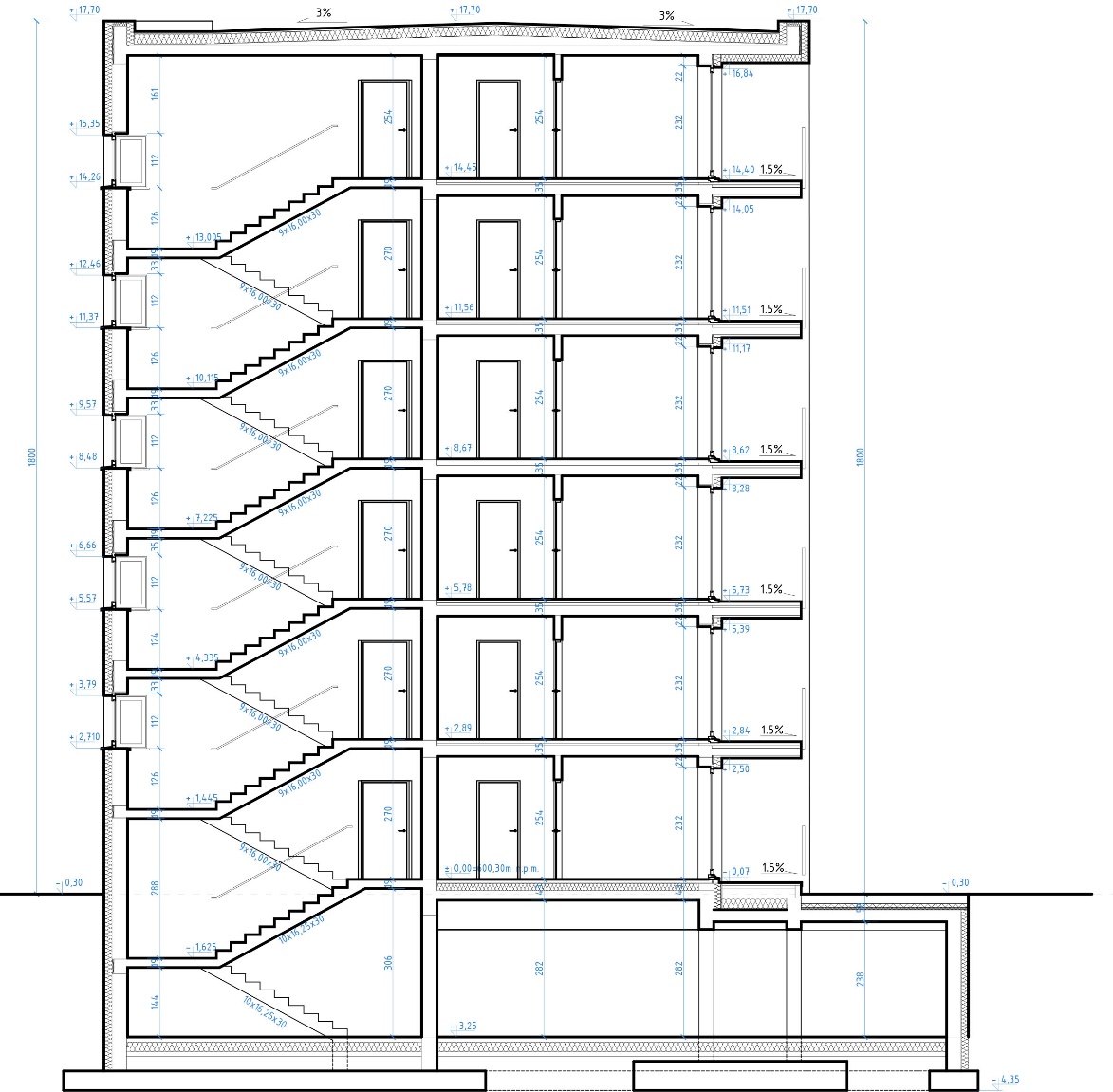 Sources:
10.09.2021
7
Building physics - fire
Łukasz Wesołowski (CUT)
Smoke
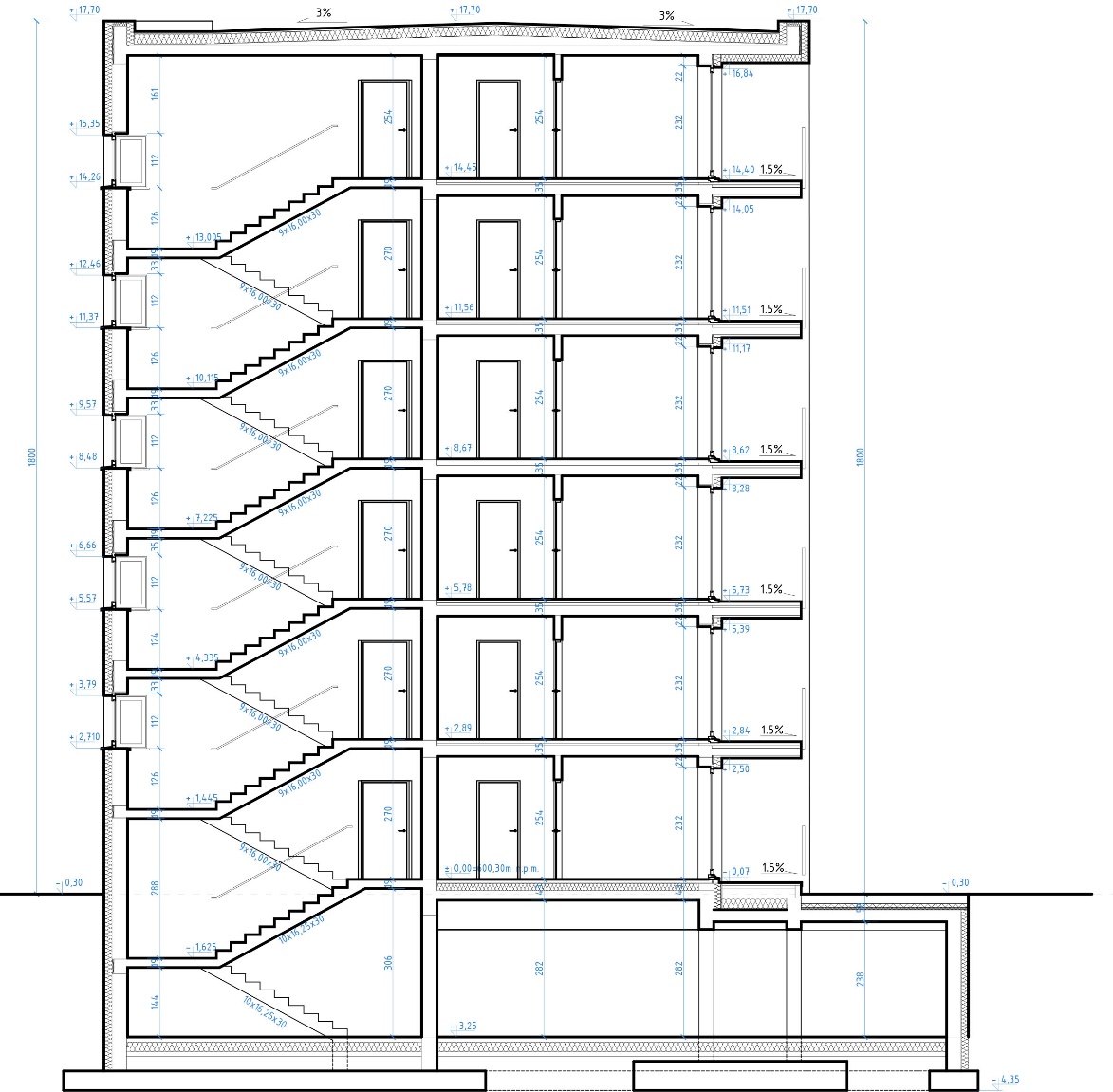 Sources:
10.09.2021
8
Building physics - fire
Łukasz Wesołowski (CUT)
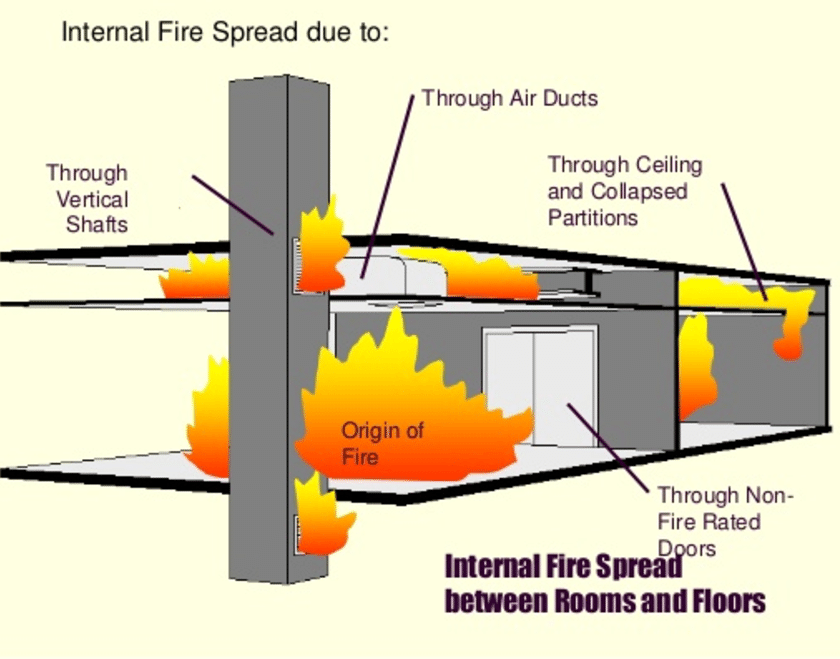 Where the fire would go?
Sources:
10.09.2021
9
Building physics - fire
Łukasz Wesołowski (CUT)
Reaction Ratings: 
A1, A2, B-F

 class F - products without a determined reaction to fire rating. Products that have a good reaction to fire rating, paired (jointed), or coated (with a facer) with combustible material, may also belong to this class

Class E-B – products organic and nonorganic flame tested

Class D-B – products with additional 30s flame test

Class A(A1, A2) – products inorganic – Energy measured + analysys of incombustibility 

For classes A2-D – analysys of smoke quantity

For class A2 –E – hot droplets analysys
Sources:
10.09.2021
10
Building physics - fire
Łukasz Wesołowski (CUT)
Combined materials and prefabricated elements: 

 testing a sample wall

precalculation

fire scenarios symulations

case studies
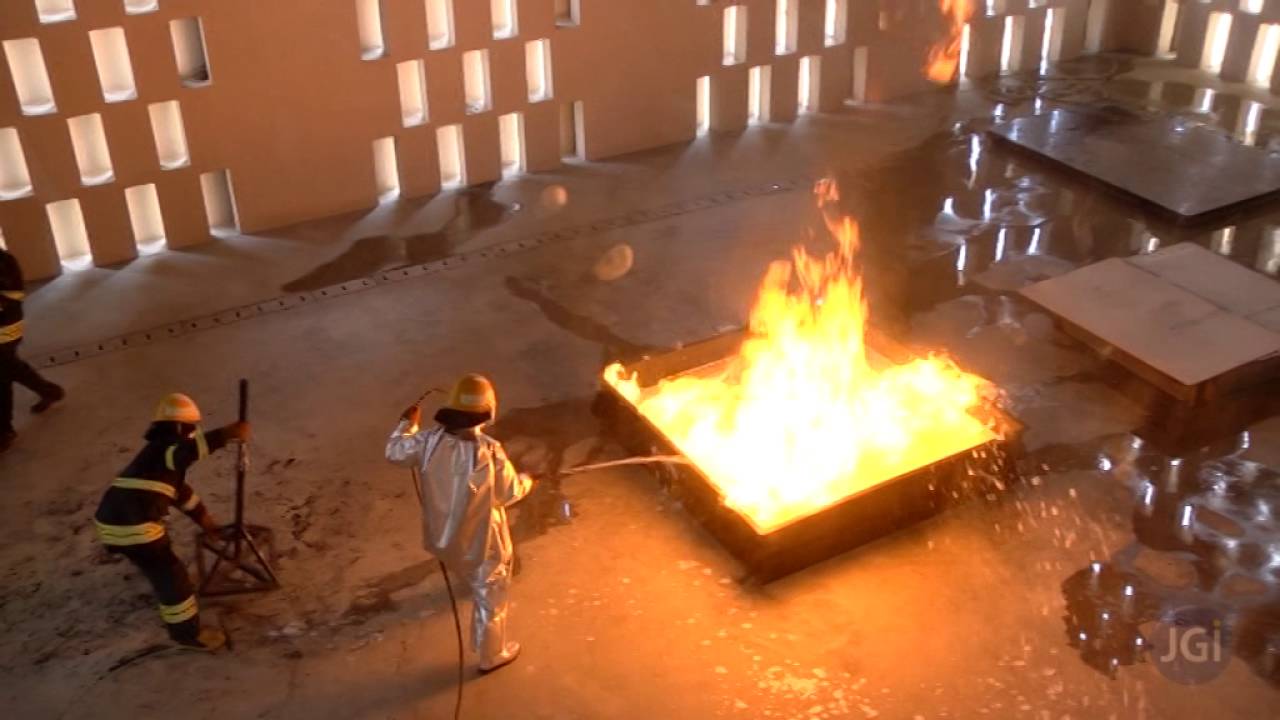 Sources:
10.09.2021
11
Building physics - fire
Łukasz Wesołowski (CUT)
Section factor + location
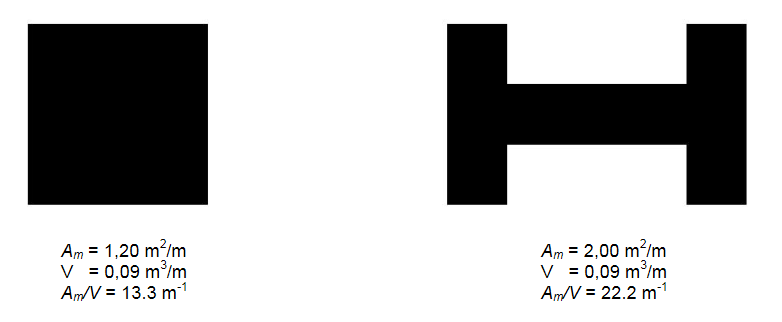 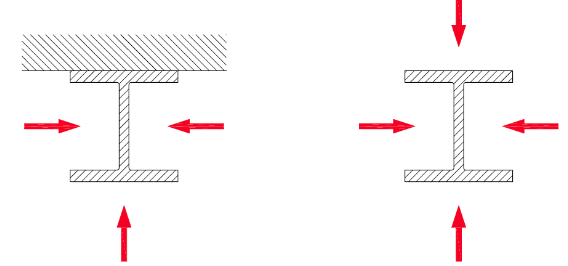 Sources:
10.09.2021
12
Building physics - fire
Łukasz Wesołowski (CUT)
Fire coveres:
Boards

Paints

Sprays

Expanding
     materials
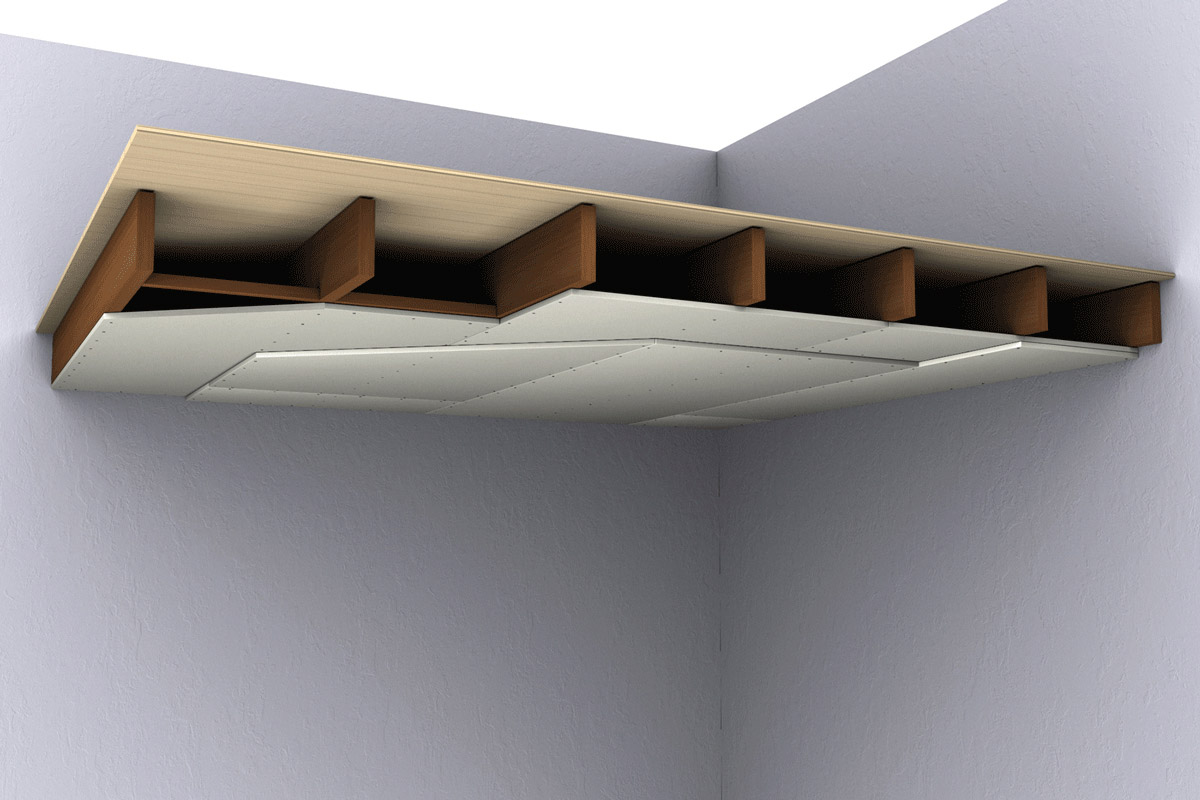 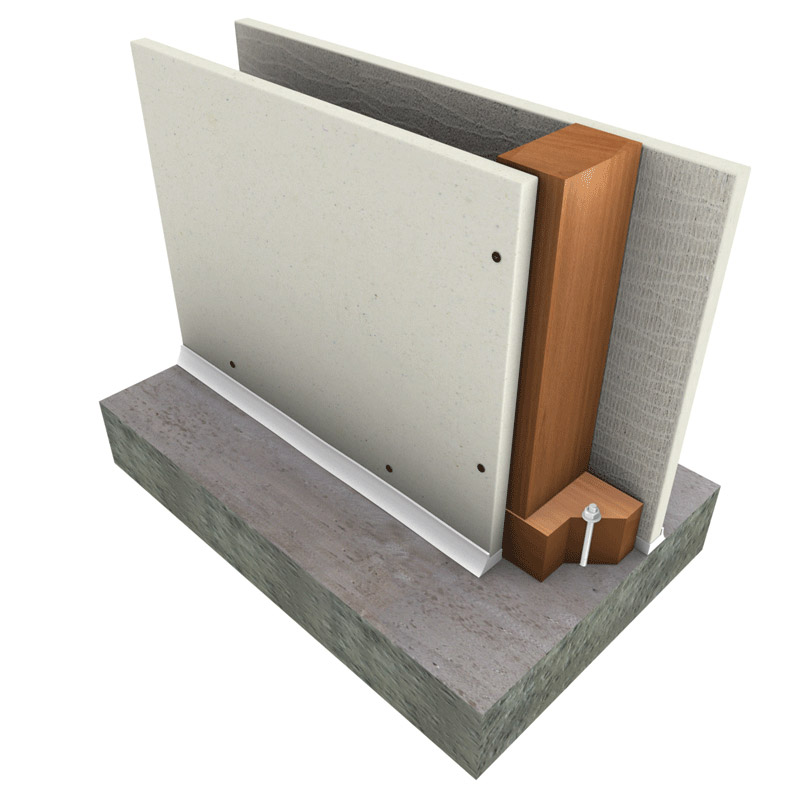 Sources:
10.09.2021
13
Building physics - fire
Łukasz Wesołowski (CUT)
Timber – non comustible material?
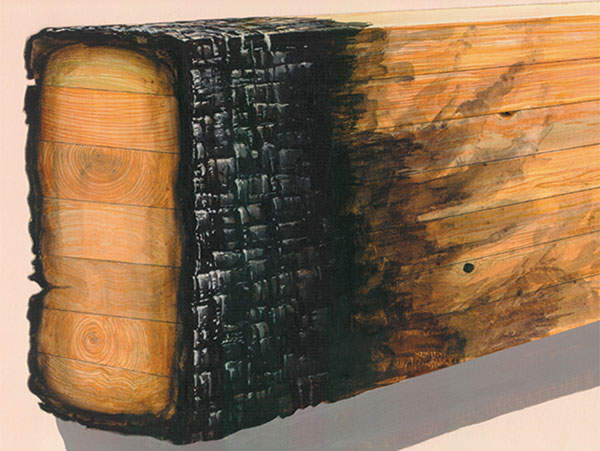 Sources:
10.09.2021
14
Building physics - fire
Łukasz Wesołowski (CUT)
Timber – non comustible material !
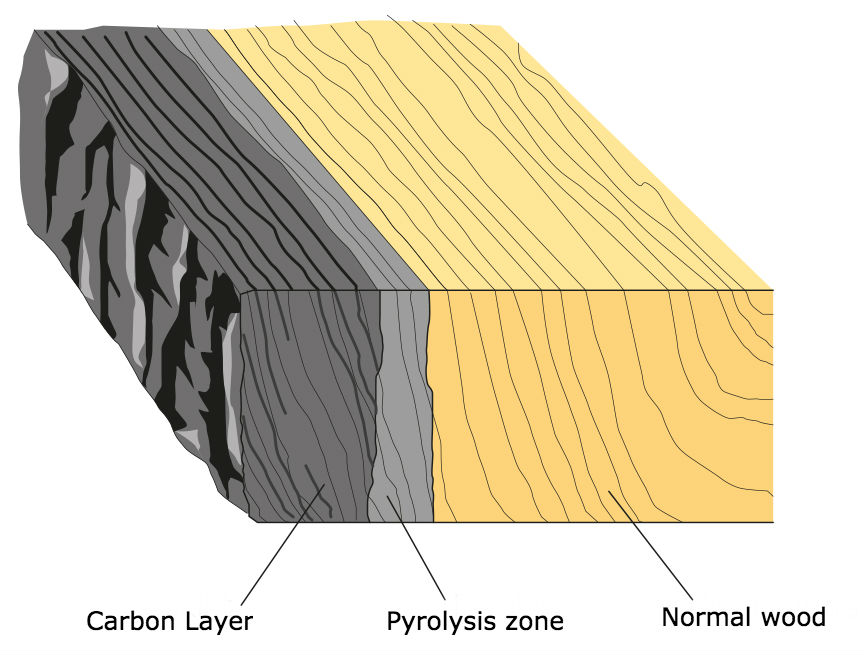 Sources:
10.09.2021
15
Building physics - fire
Łukasz Wesołowski (CUT)
Timber – non comustible material !
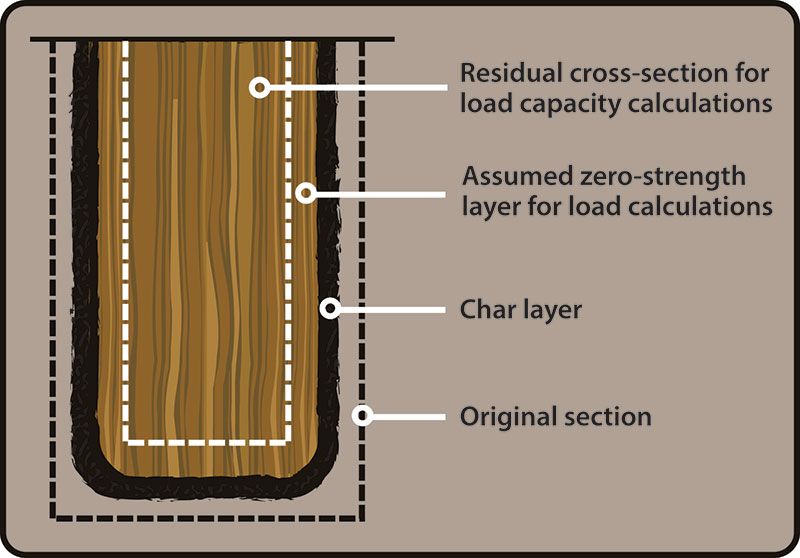 Sources:
10.09.2021
16
Building physics - fire
Łukasz Wesołowski (CUT)
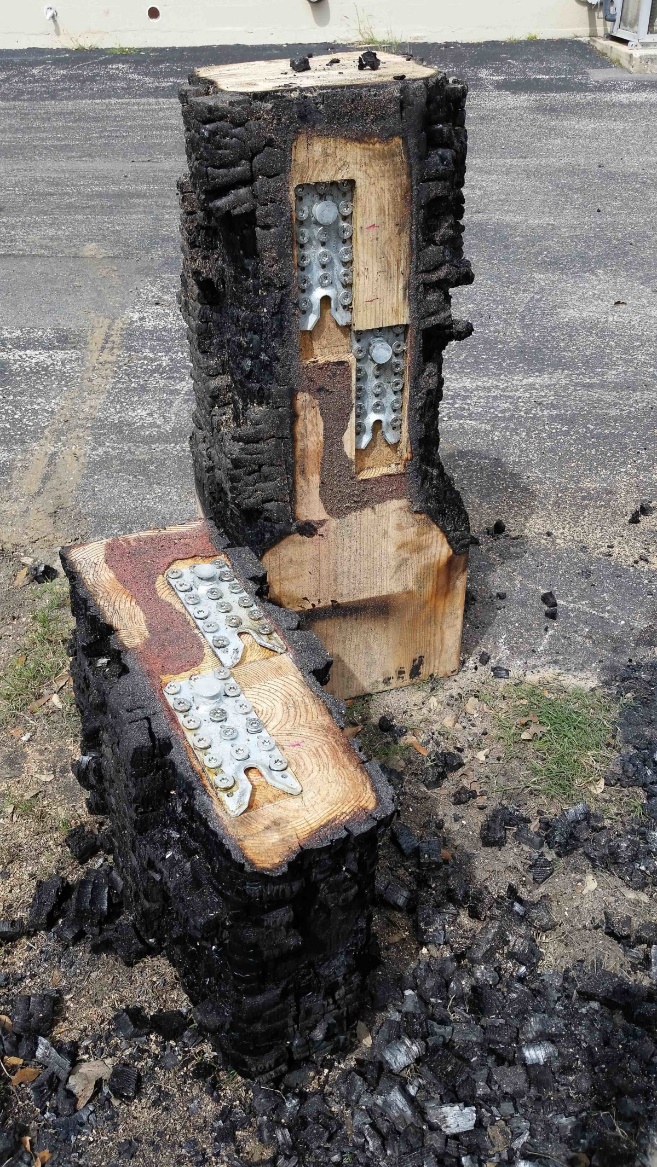 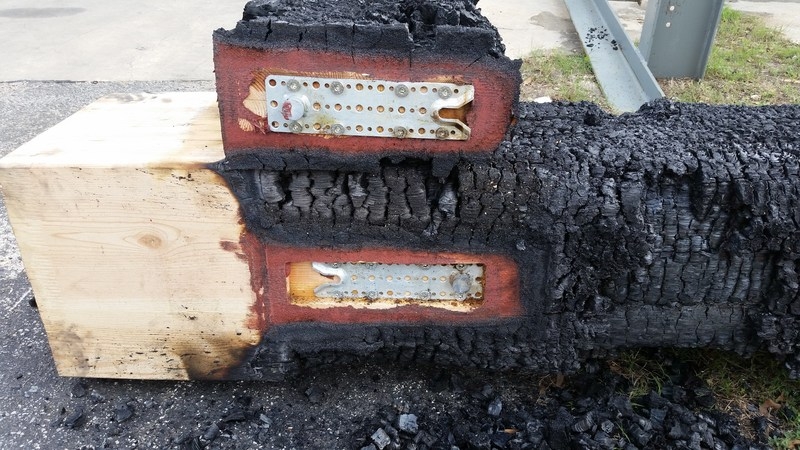 Joints:
Sources:
10.09.2021
17
Building physics - fire
Łukasz Wesołowski (CUT)
Joints:
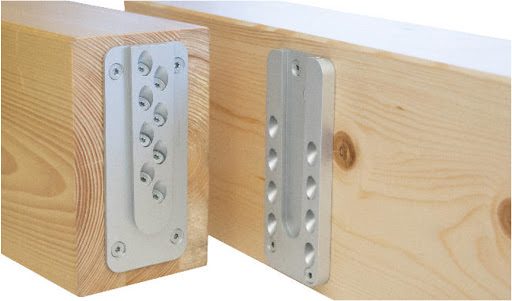 Sources:
10.09.2021
18
Building physics - fire
Łukasz Wesołowski (CUT)
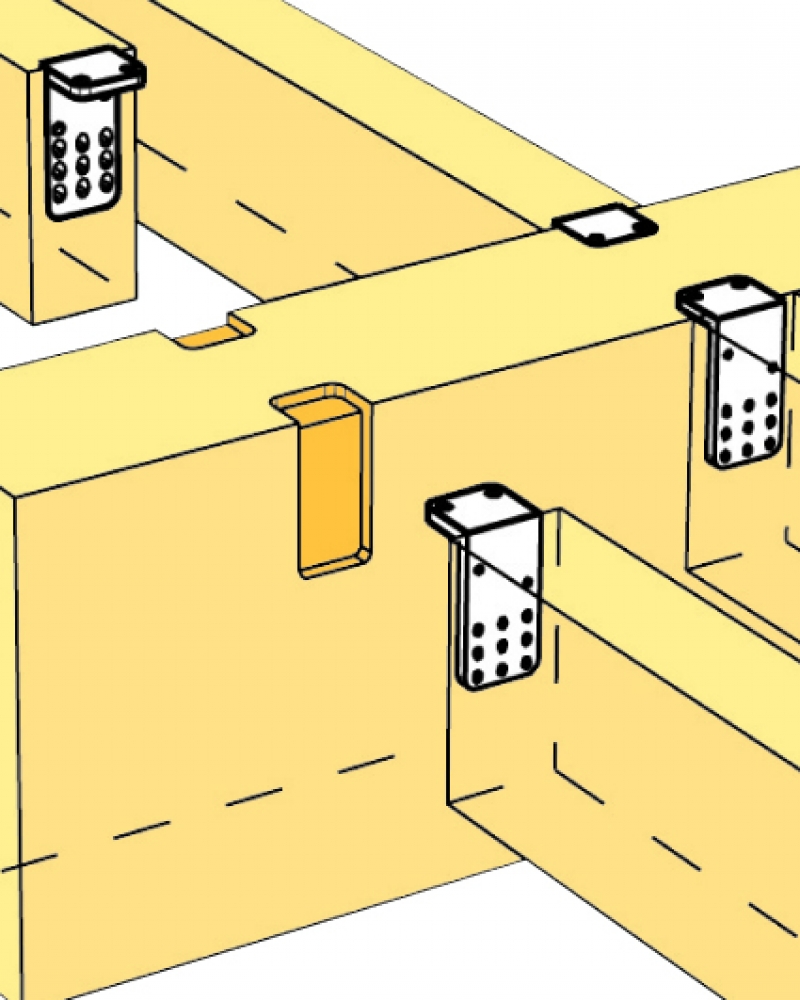 Joints:
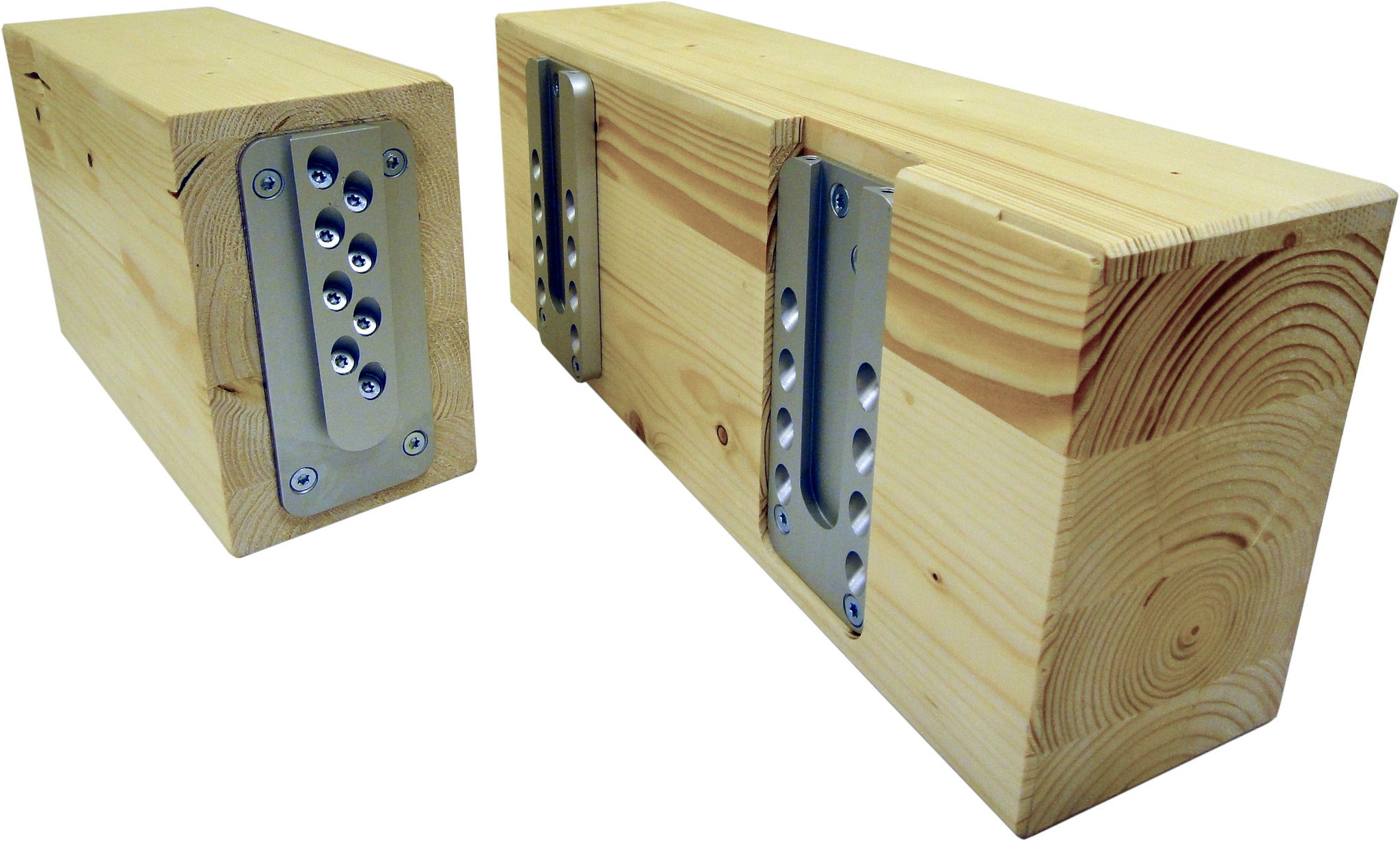 Sources:
10.09.2021
19
Building physics - fire
Łukasz Wesołowski (CUT)
Joints:
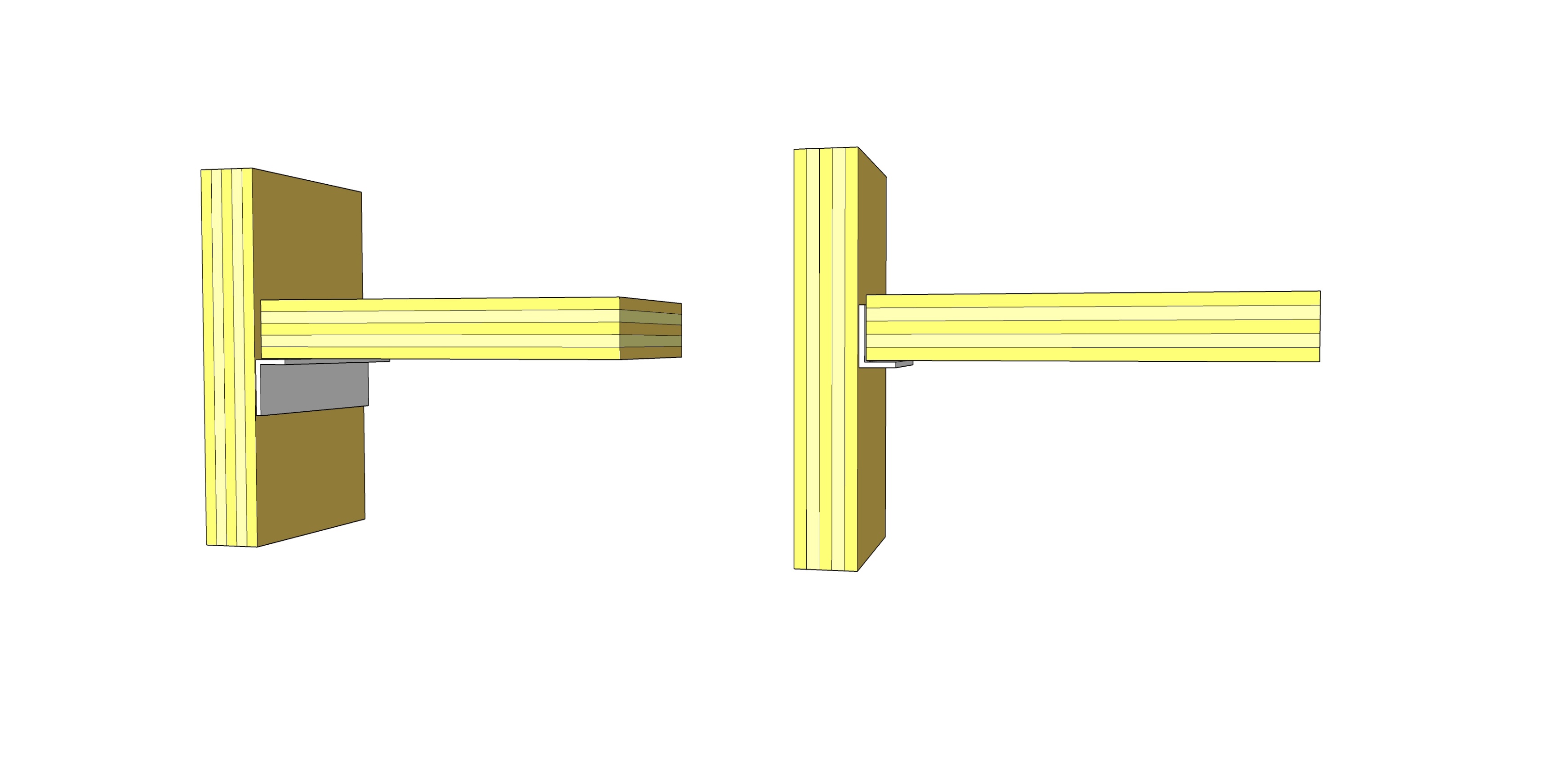 Sources:
10.09.2021
20
Building physics - fire
Łukasz Wesołowski (CUT)
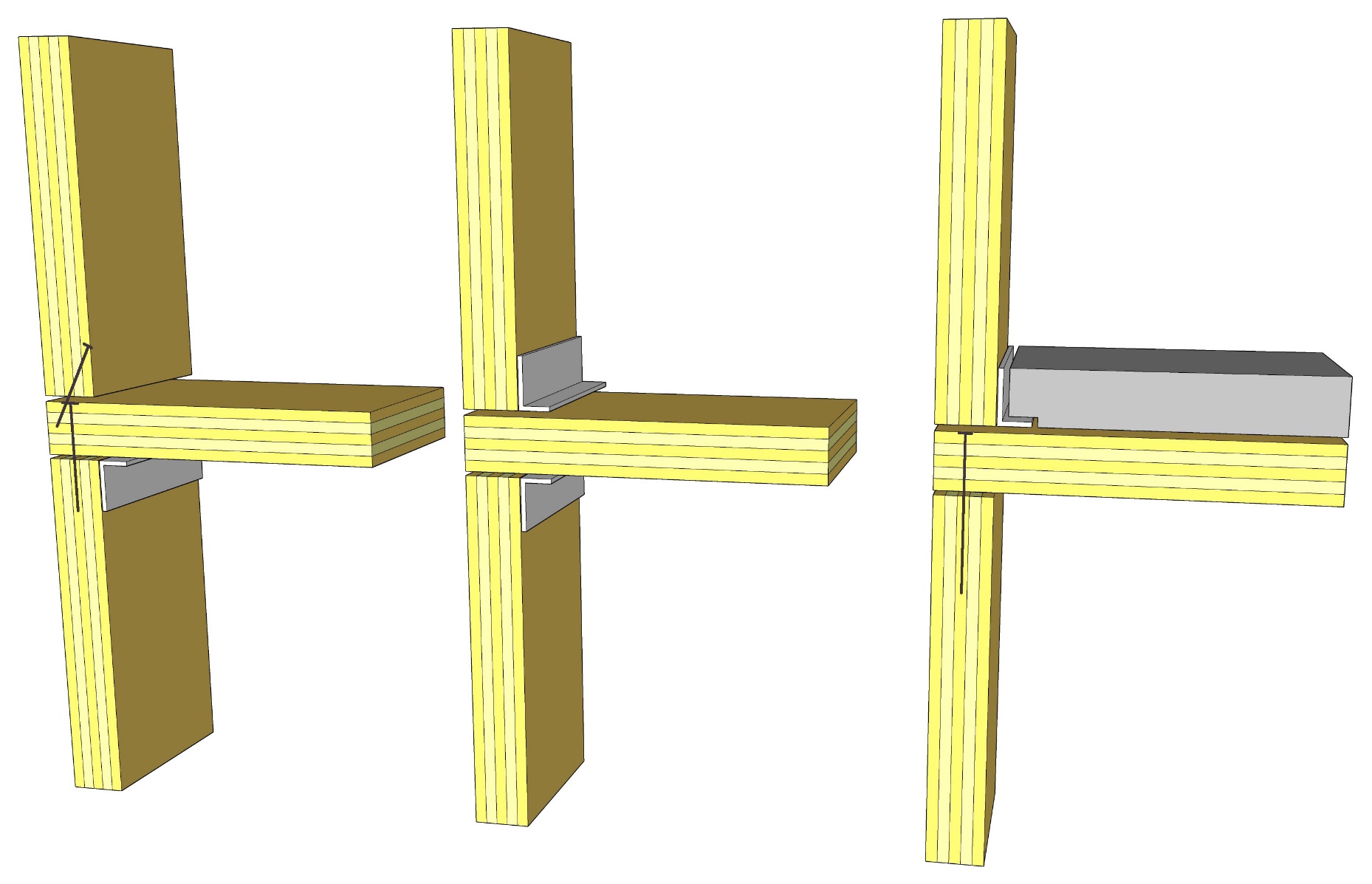 Joints:
Sources:
10.09.2021
21
Building physics - fire
Łukasz Wesołowski (CUT)
BUILDING LOCATION = LOCAL REGULATIONS

- Each country is free to set more strict regulations
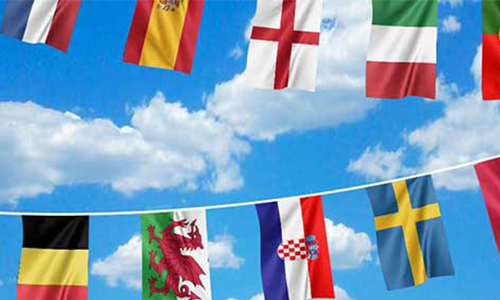 Sources:
10.09.2021
22
Building physics - fire
Łukasz Wesołowski (CUT)
Poland:

3 types of zones: People, Livestock, Storage and production

(1) – for  >50 non-users but nut qualified for (2)

(2) – hospitals, social houses, kindergardens and daily care for newborns

(3) – commercial buildings not in (1) or (2)

(4) – residential buildings

(5) – hotels, guesthouses not in (1) or (2)
Sources:
10.09.2021
23
Building physics - fire
Łukasz Wesołowski (CUT)
Poland: fire resistance
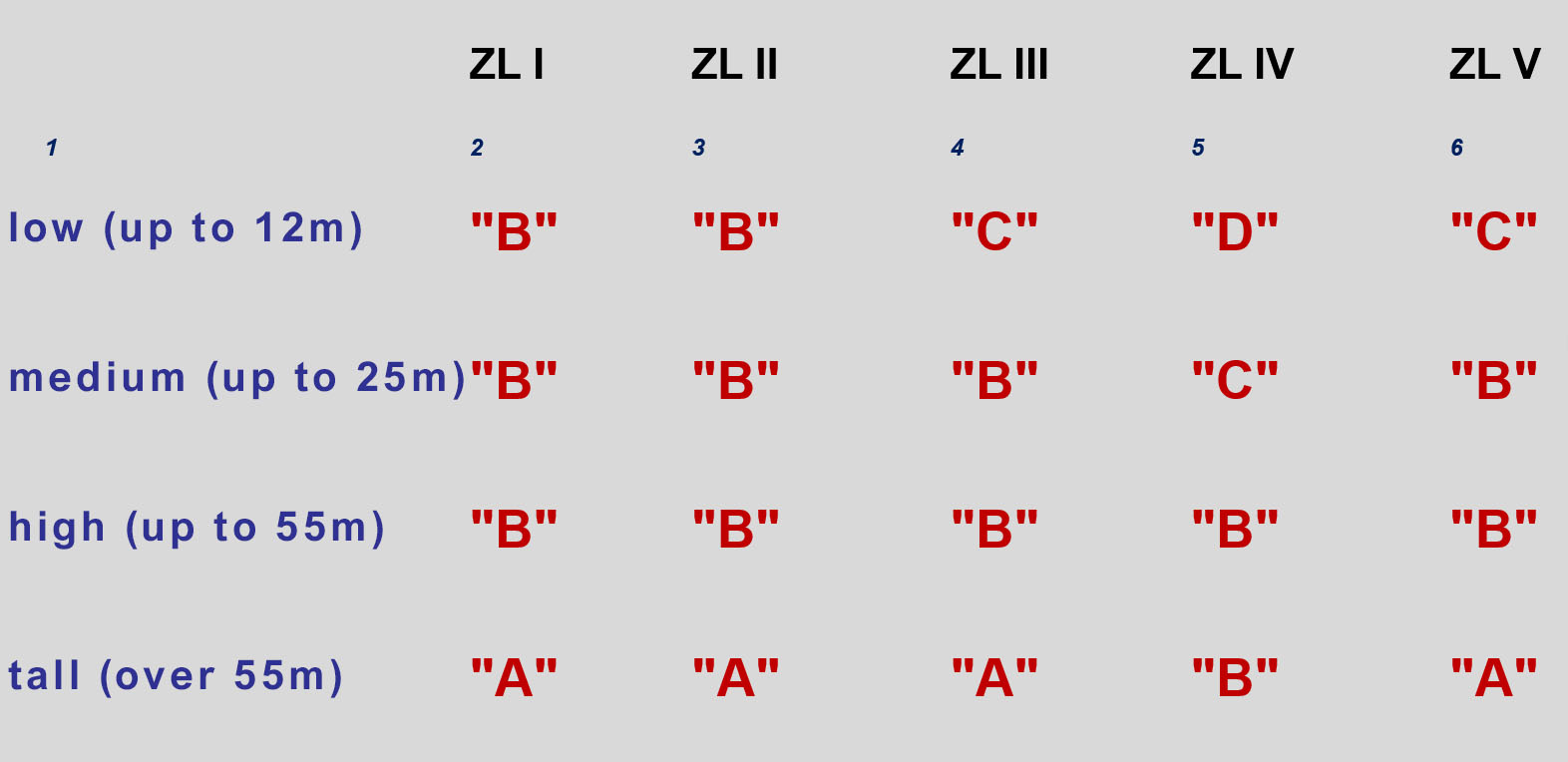 Sources:
10.09.2021
24
Building physics - fire
Łukasz Wesołowski (CUT)
Poland: fire resistance class of elements
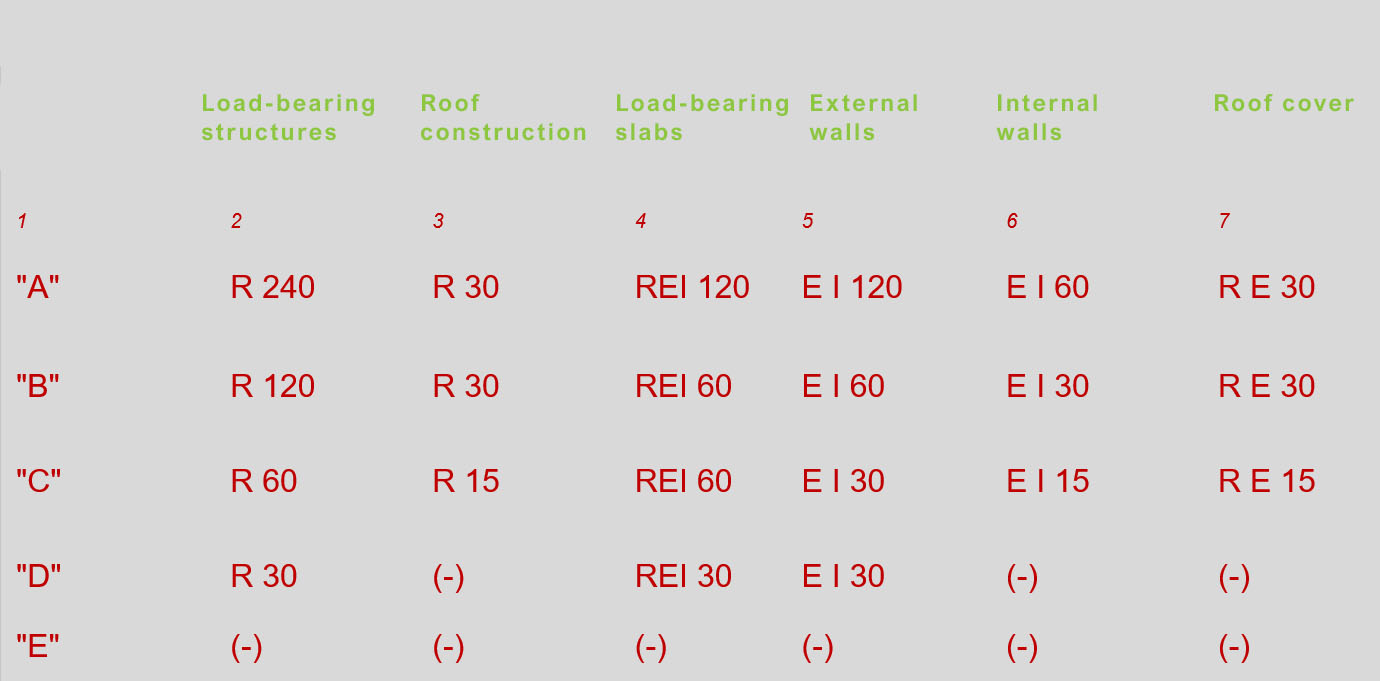 Sources:
10.09.2021
25
Building physics - fire
Łukasz Wesołowski (CUT)
Poland: fire resistance of fire divisions
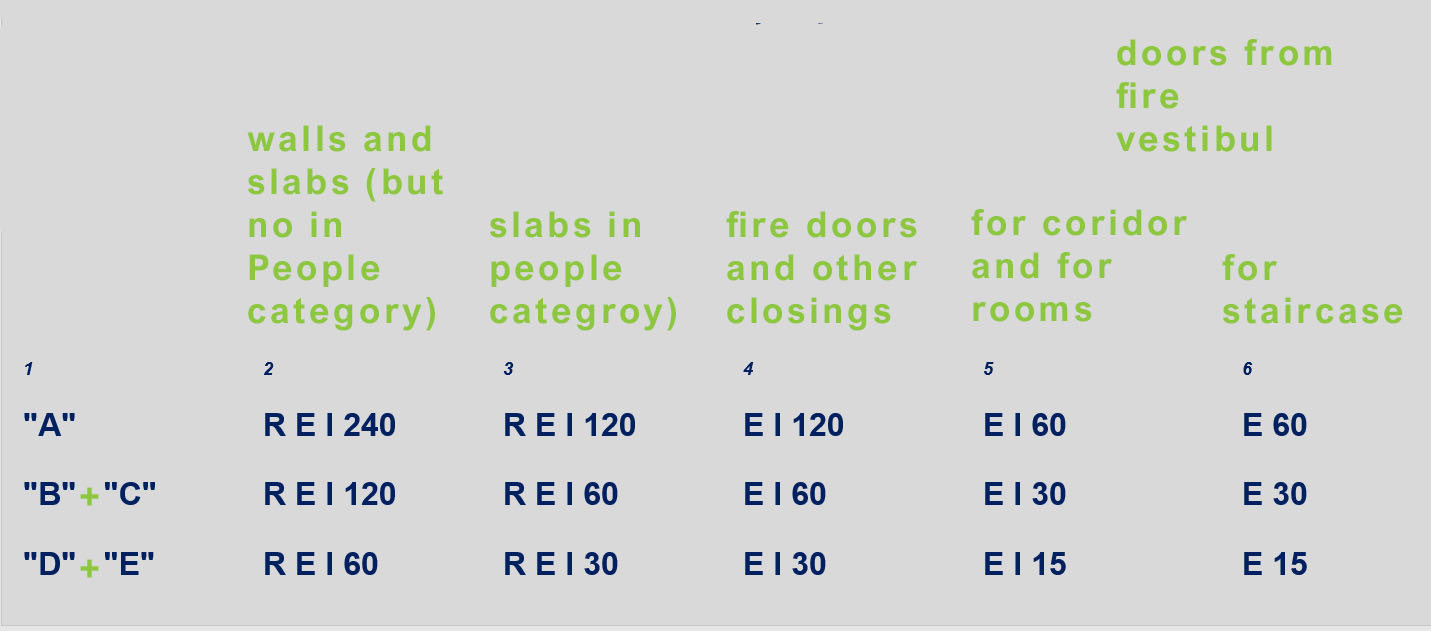 Sources:
10.09.2021
26
Building physics - fire
Łukasz Wesołowski (CUT)
Poland: fire resistance of fire divisions
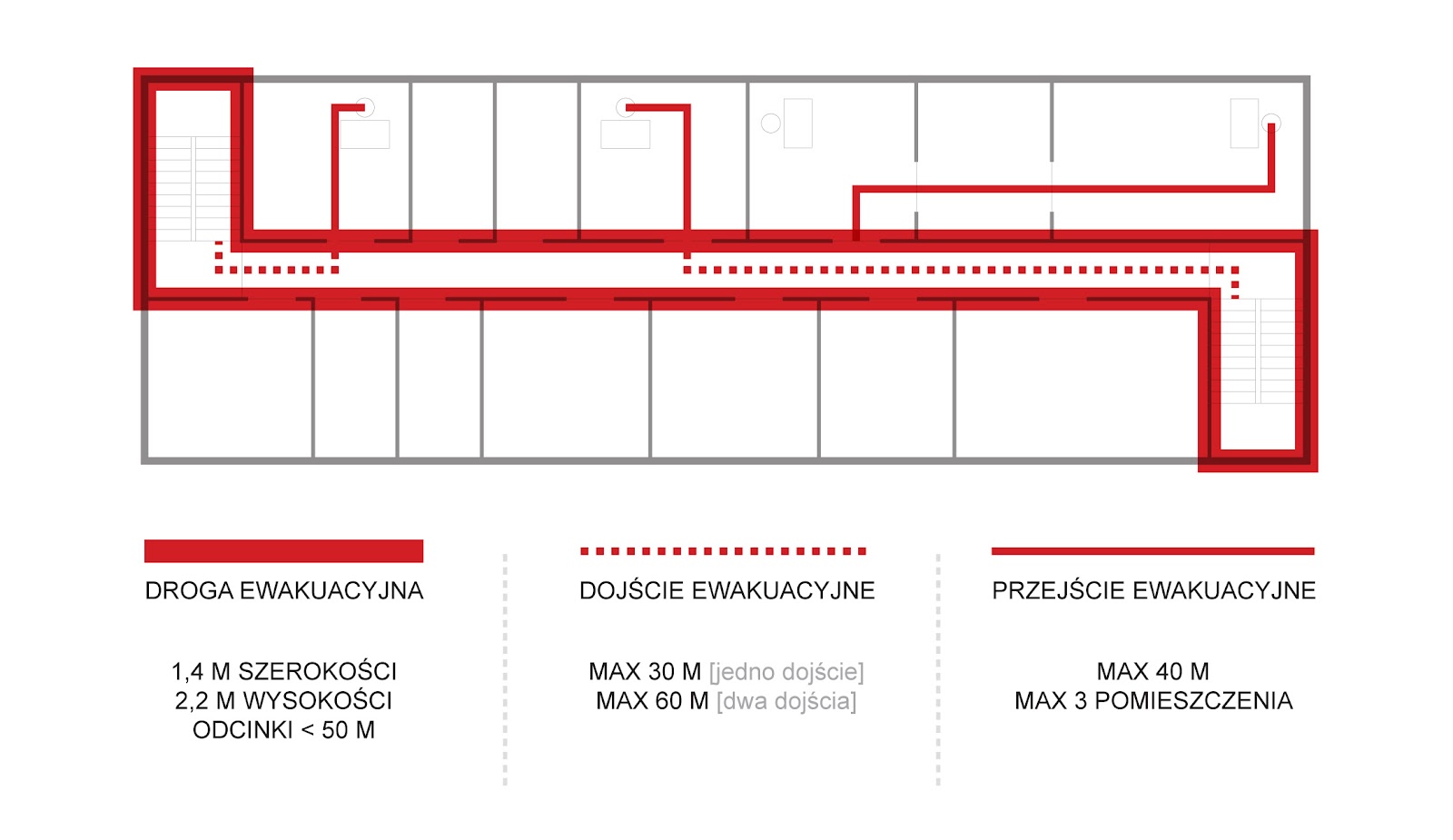 Sources:
10.09.2021
27
Building physics - fire
Łukasz Wesołowski (CUT)
Poland: Evacuation
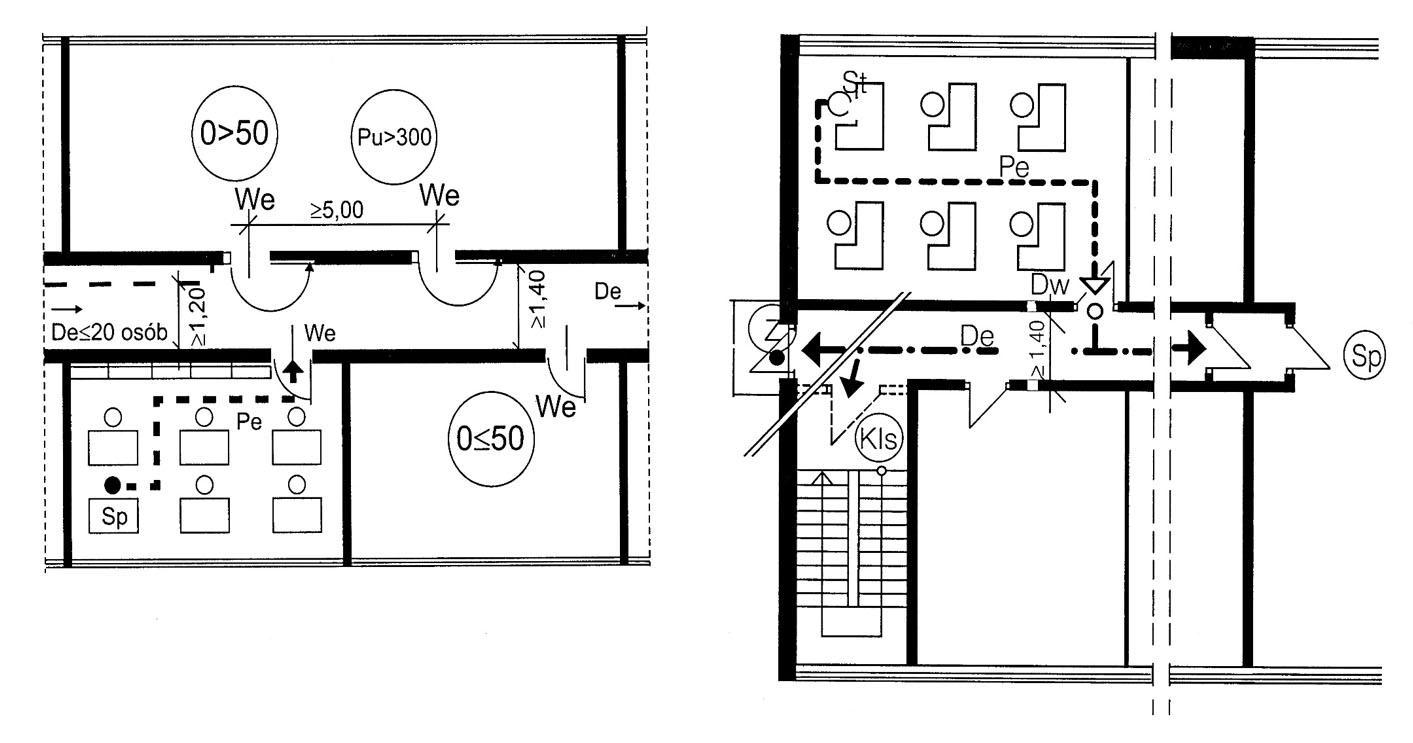 Sources:
10.09.2021
28
Building physics - fire
Łukasz Wesołowski (CUT)
Thank you very much !
Sources:
10.09.2021
29